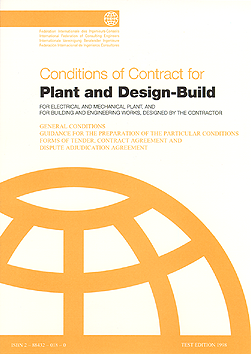 Dostavba tramvajové tratě Brno Bohunice  (YB)
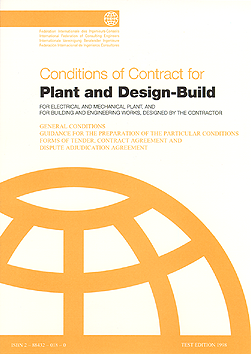 Dětská léčebna Ostrov u Macochy (YB)
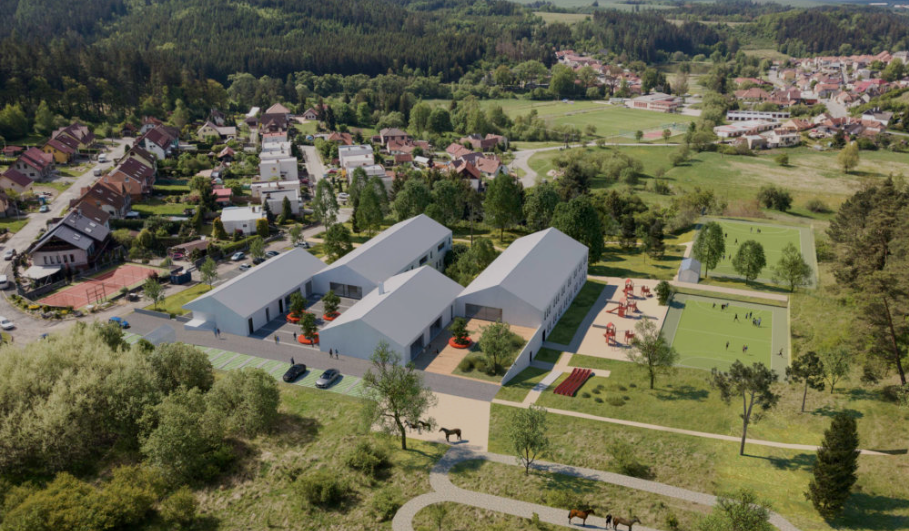 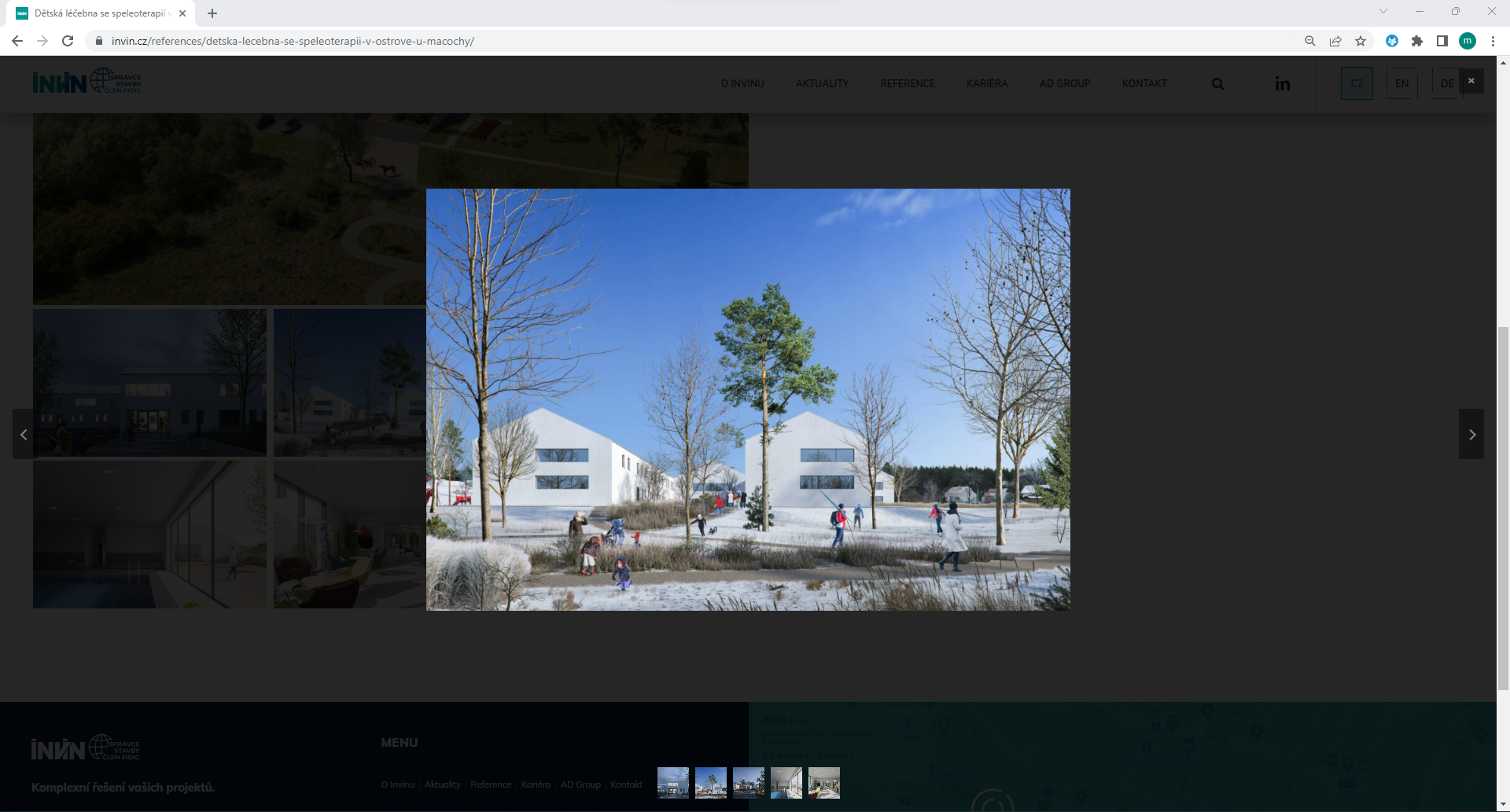 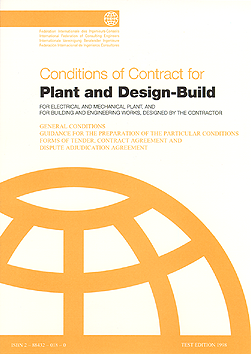 Přístavba základní školy Židlochovice (YB)
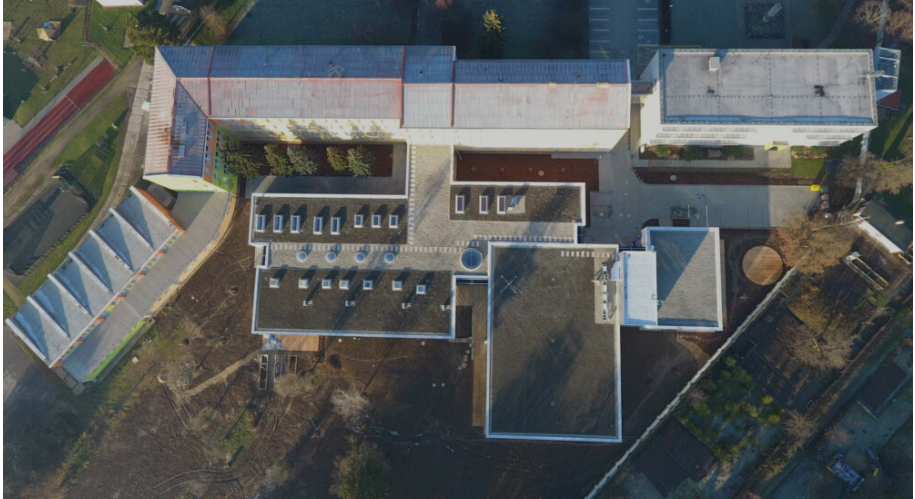 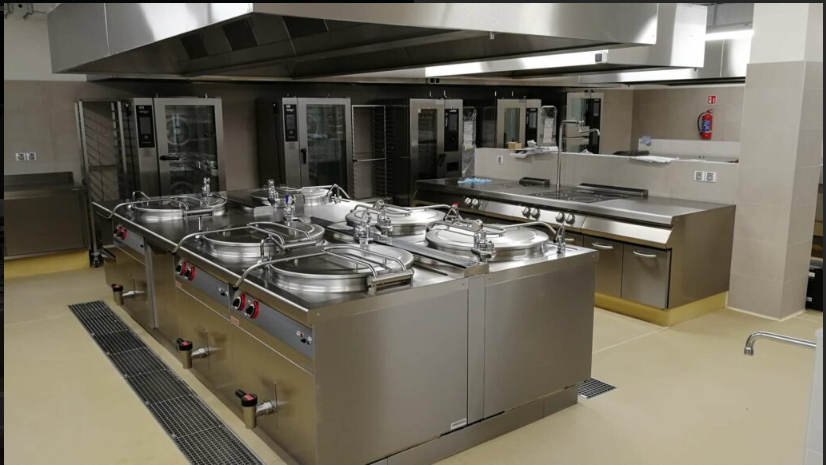 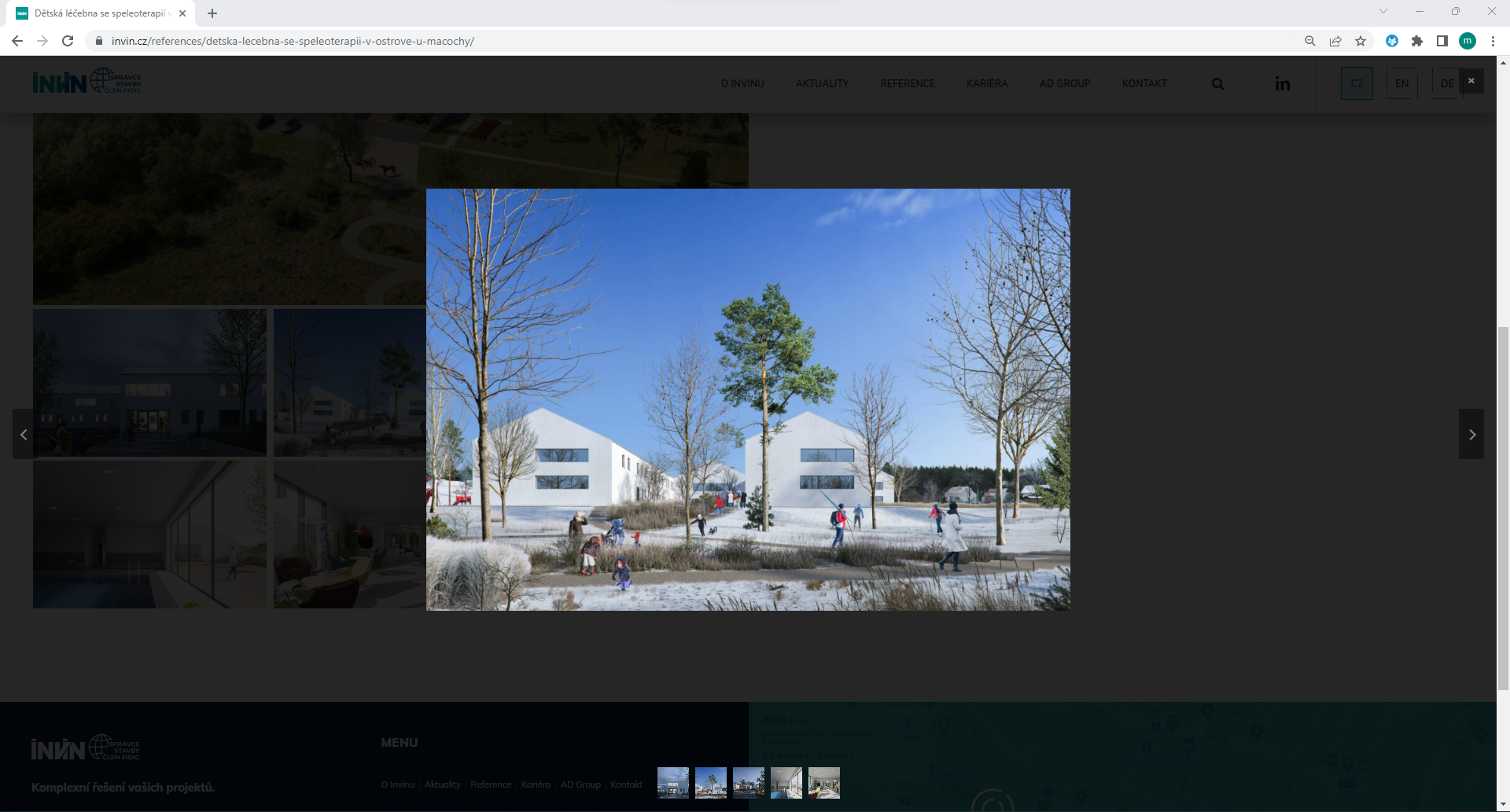 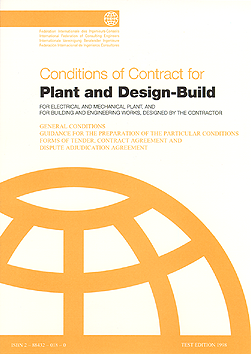 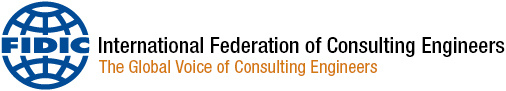 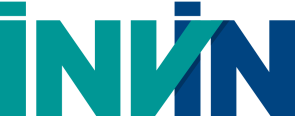 Smluvní podmínky
FIDIC – příprava zadání pro DaB
6
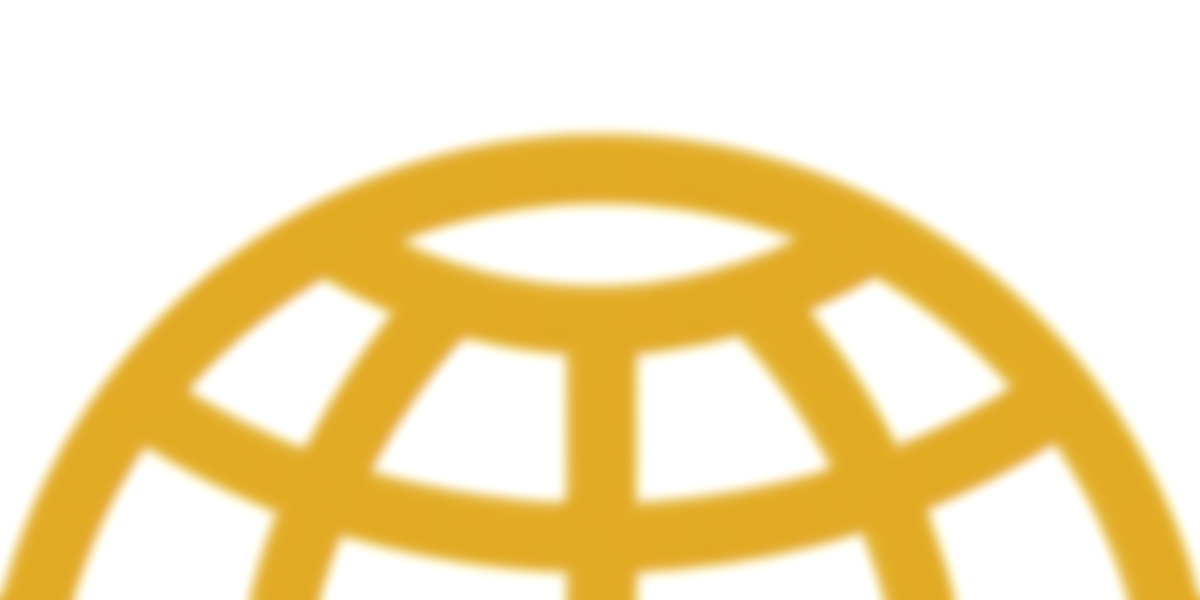 FIDIC YB DaB       Důkladná příprava zadání
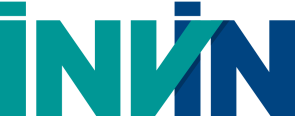 BĚŽNÁ PRAXE:

INVESTOR – chce ale neví jak 
(nebo mám DSP a rychle to překlopím bez znalostí do DaB)

PROJEKTANT – nemá zkušenosti

KONZULTANT – Správce Stavby 
konzultant a hlavní koordinátor  přípravy podkladů pro YB DaB.
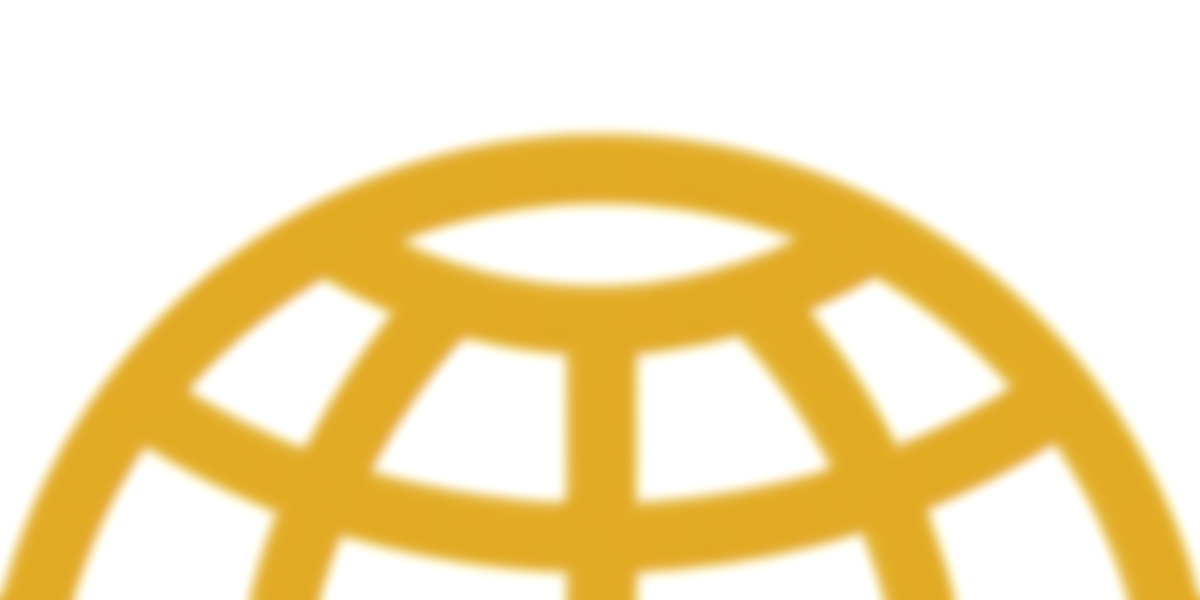 FIDIC YB DaB       Tvorba zadání – tým konzultanta
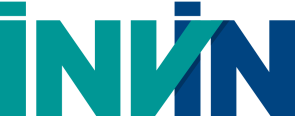 Stavební inženýr
Profesant TZB
Profesant NN
Technolog
Geotechnik
Statik
Další profese – dle specifika projektu (akustik, čisté prostory,…)

POŽADAVKY OBJEDNATELE - příklad
     Vozovna autobusů a trolejbusů IN 1 mld Kč bez DPH
     1,7 mil Kč bez DPH  min. 6 měsíců na zpracování
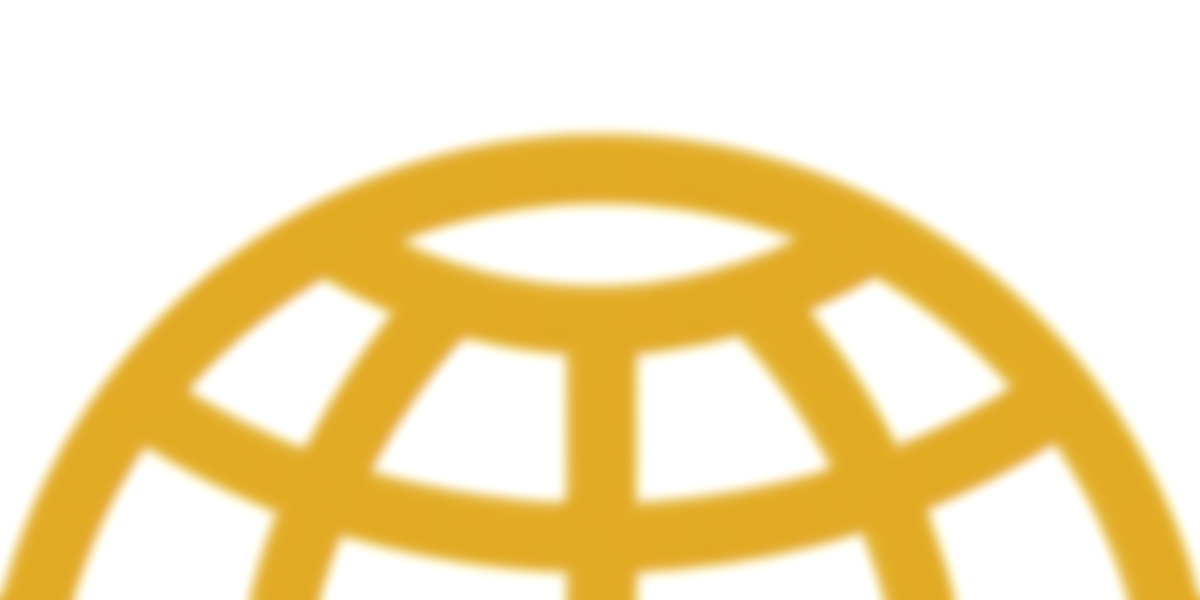 FIDIC YB DaB       Standardy ukázka
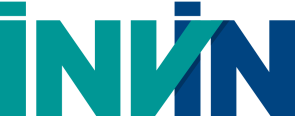 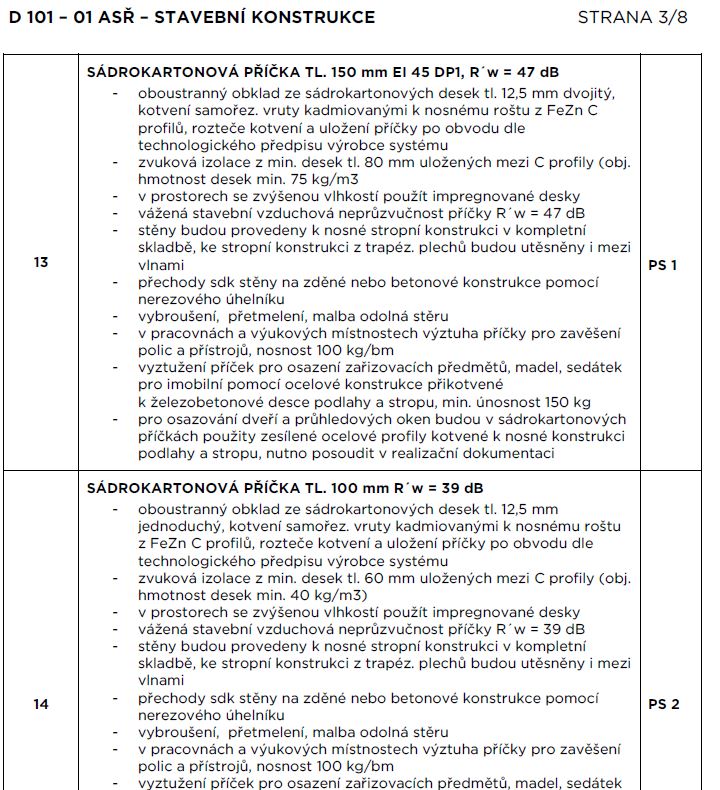 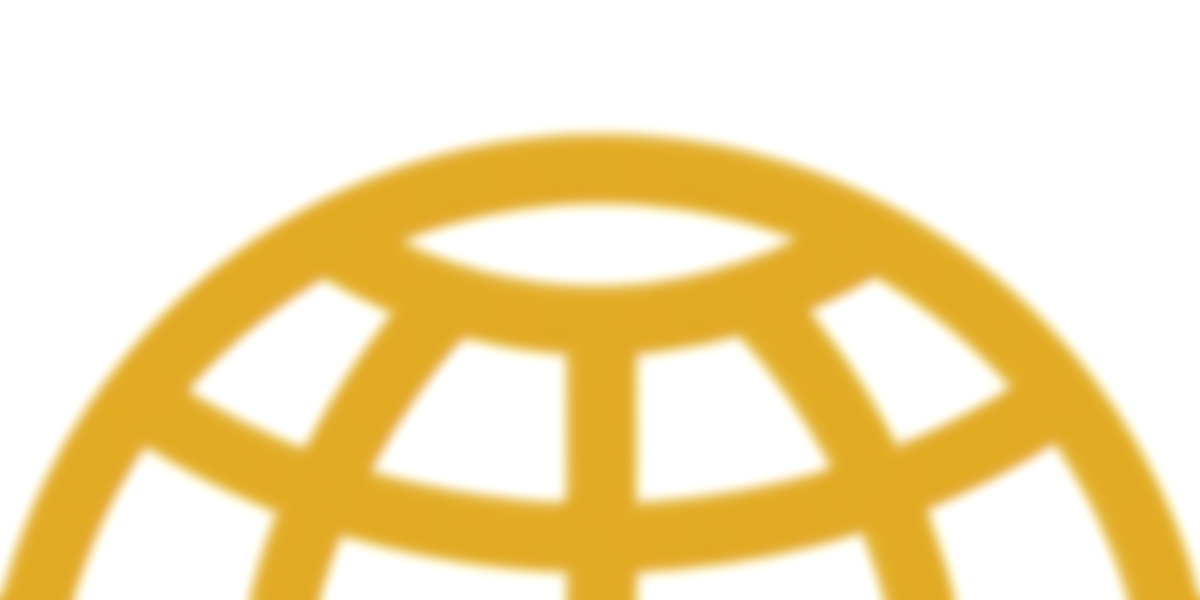 FIDIC YB DaB       Roombook ukázka
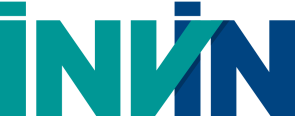 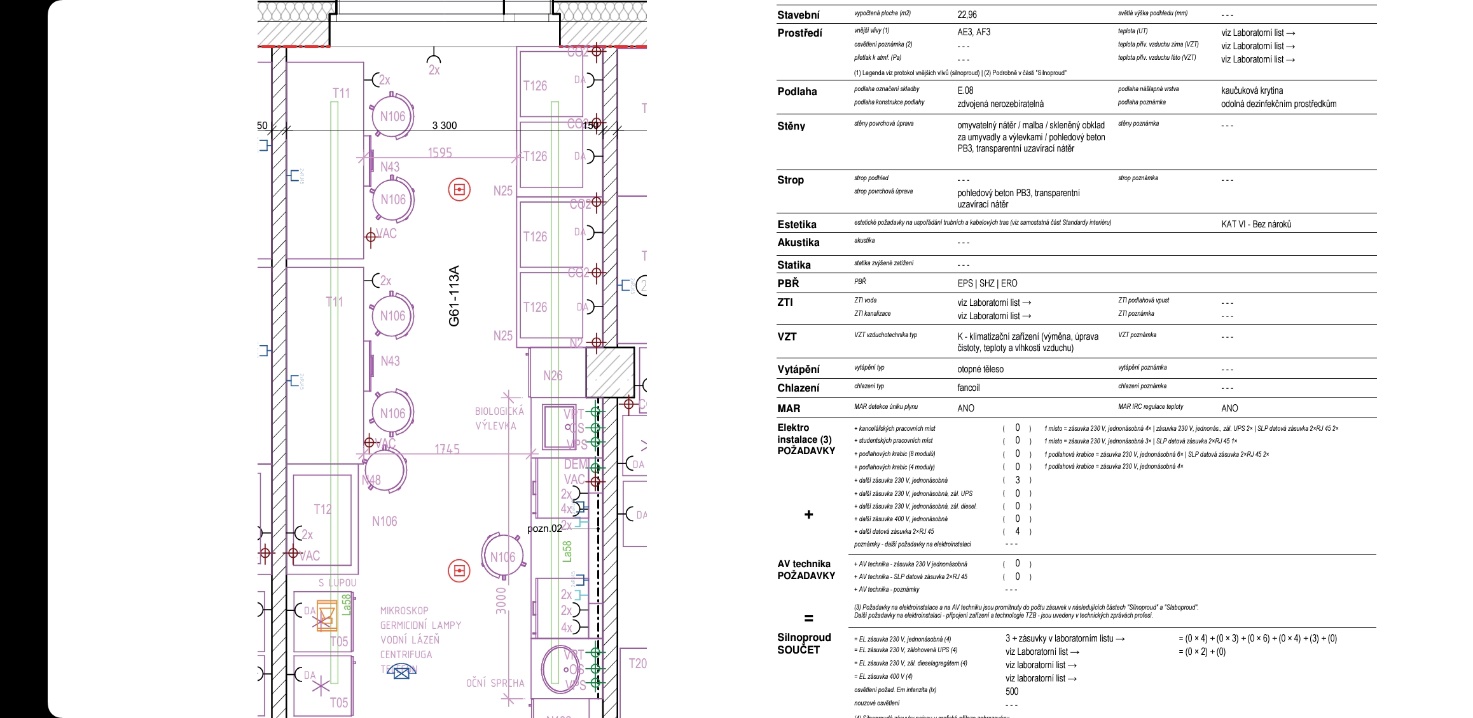 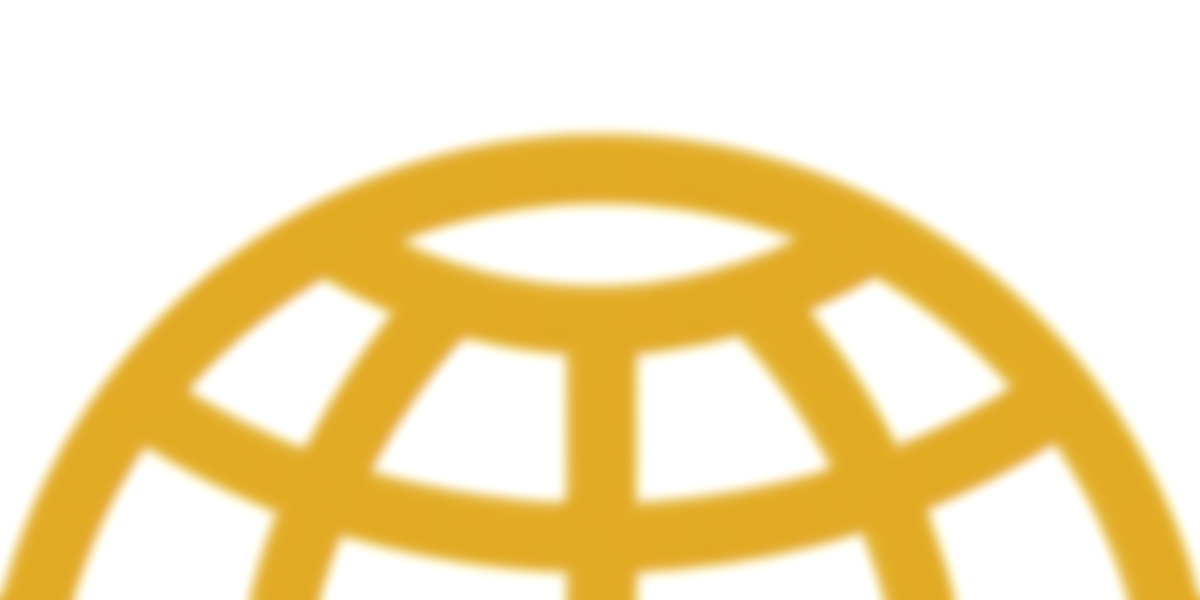 FIDIC YB DaB        BIM a CDE
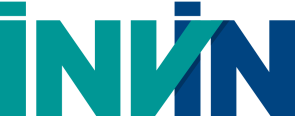 Když  BIM tak i CDE

Musí být zadáno už od počátku. 


Výhody CDE:
   Auditní stopa 
   Přehled o všech dokumentech
   Přehledná komunikace
   Práce jak s 2D dokumentací 
   tak i s 3D modelem.
Porovnání délky přípravy a realizace projektu 
s FIDICem a bez
Postup dle FIDIC YB
Přípravná fáze (Studie nebo DUR, standardy)
VŘ na zhotovitele
Realizace projektu
Klasický postup s prováděcí dokumentací
Realizace projektu
VŘ na GP
VŘ na zhotovitele
Přípravná fáze (Studie, DUR, DSP, RPD)
FIDIC YB DaB
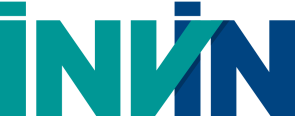 DĚKUJI ZA POZORNOST

Ing. Jan Ištvánek

www.invin.cz